Красоту творят люди:Неглюбские ручники
Подготовила студентка I курса
                                      заочного факультета
                                      группы ББСз-11
                                      Бабичева Татьяна Сергеевна
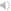 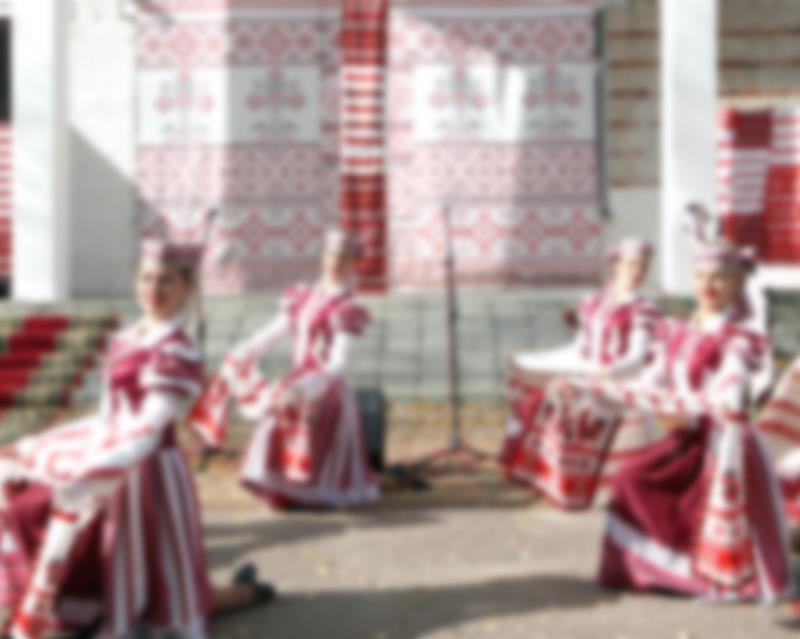 За свою многовековую историю белорусский народ создал уникальную культуру…
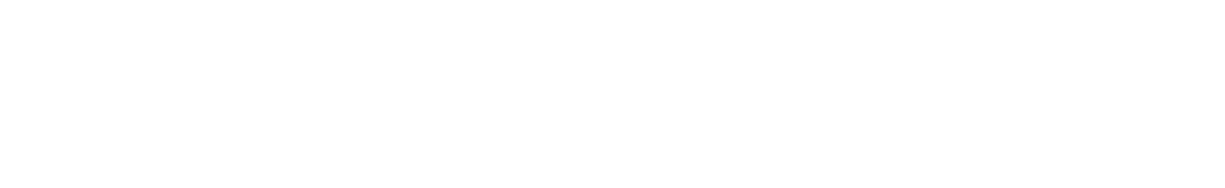 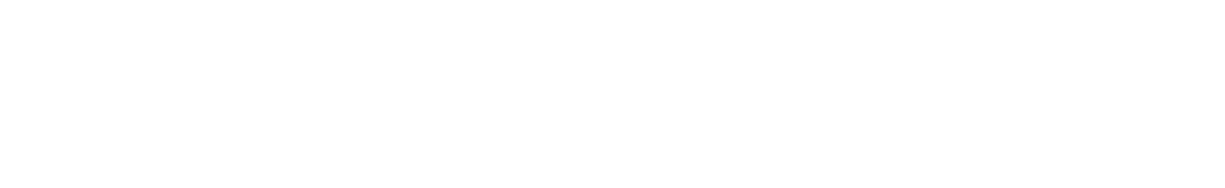 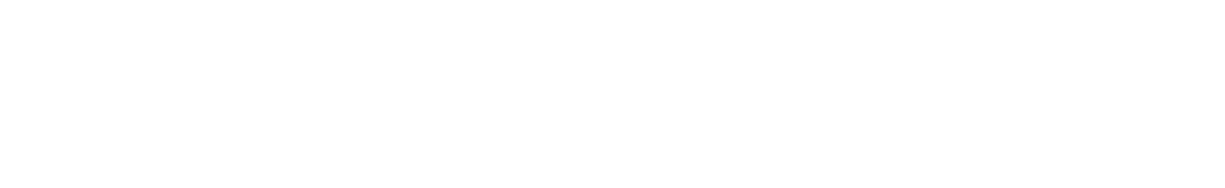 Традиционные народные праздники и обряды;
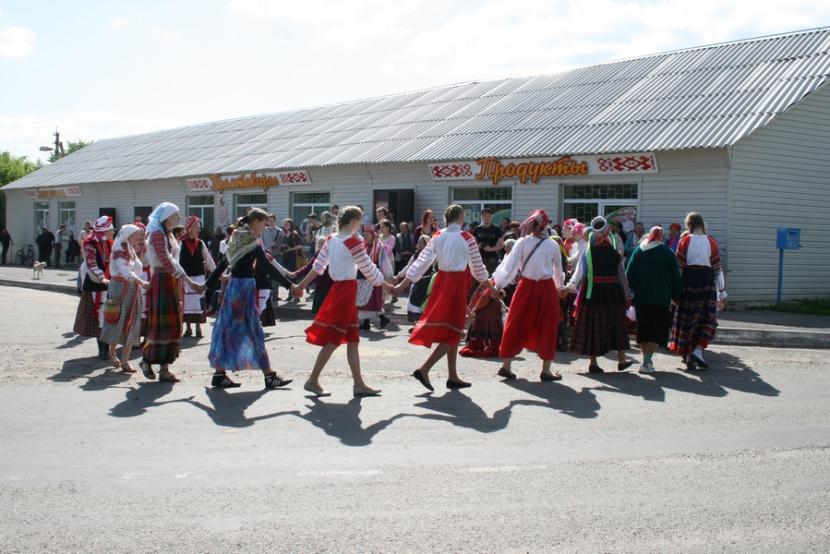 Неповторимый фольклор;
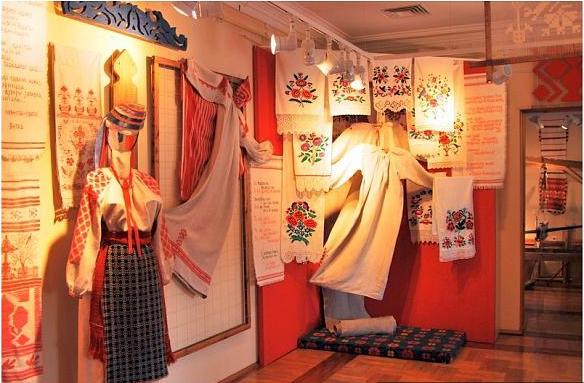 Самобытные ремесла;
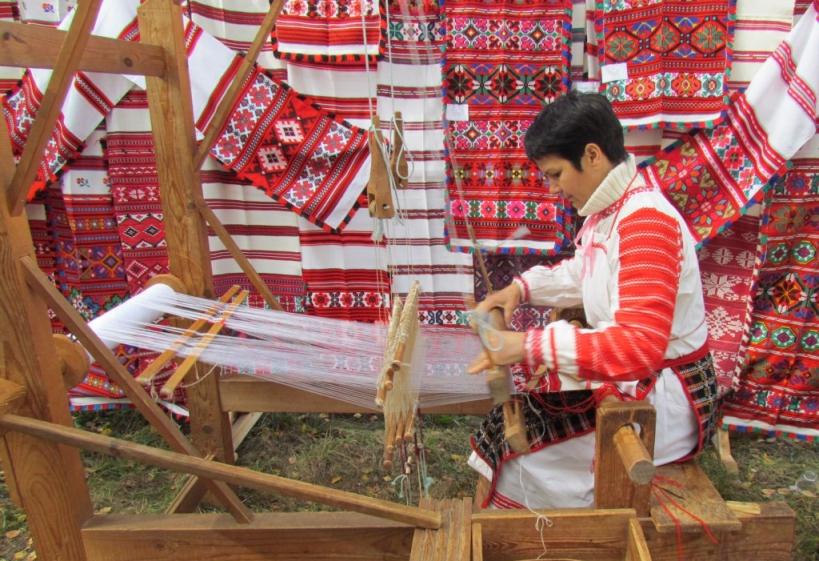 Национальный костюм;
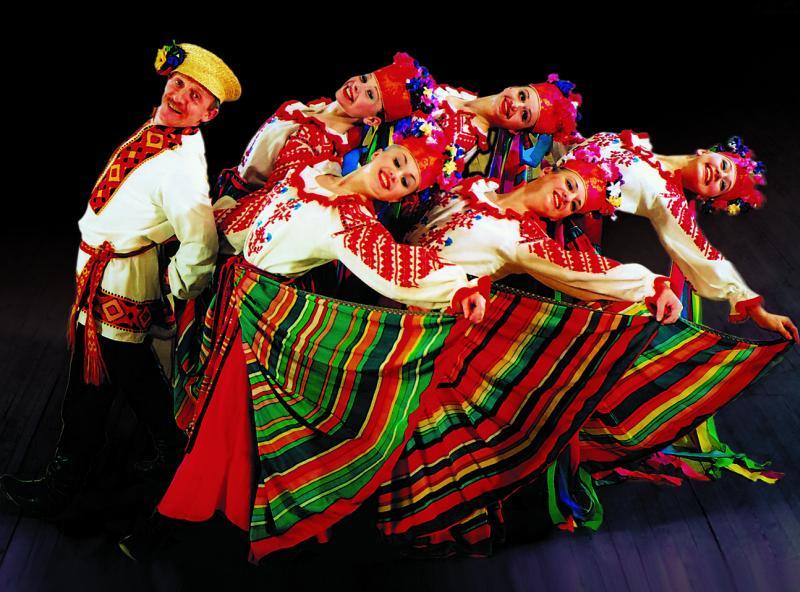 Белорусская кухня.
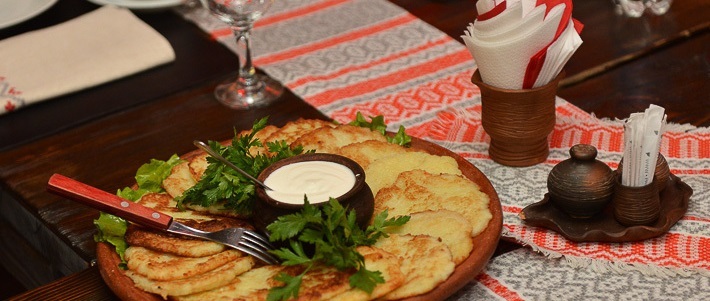 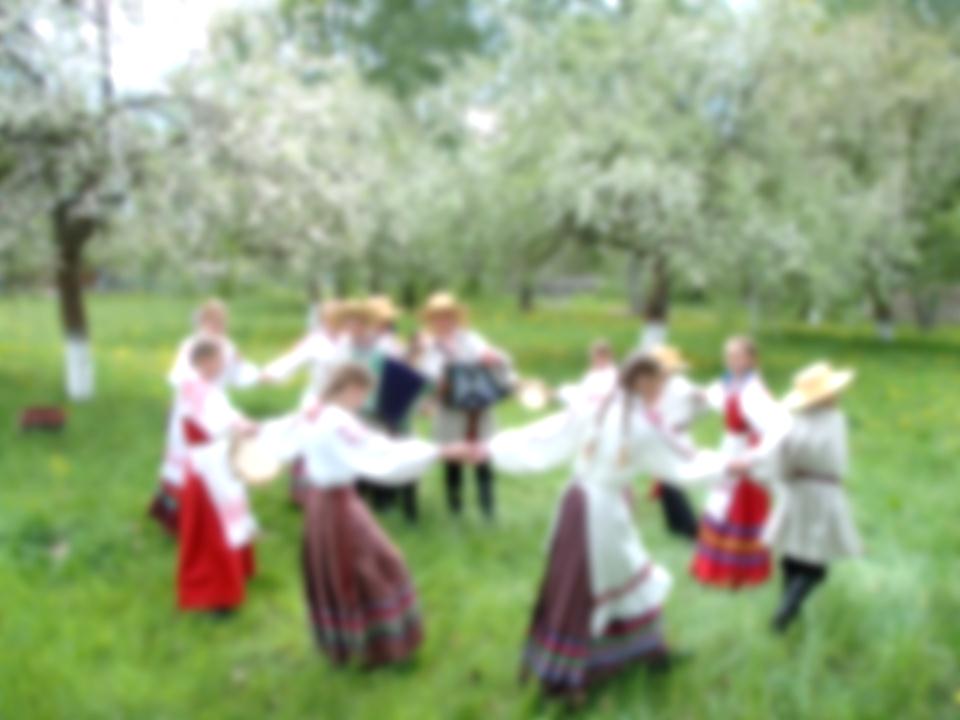 Все это богатое наследие бережно хранят в нашей стране. И приглашают познакомиться с ним гостей.
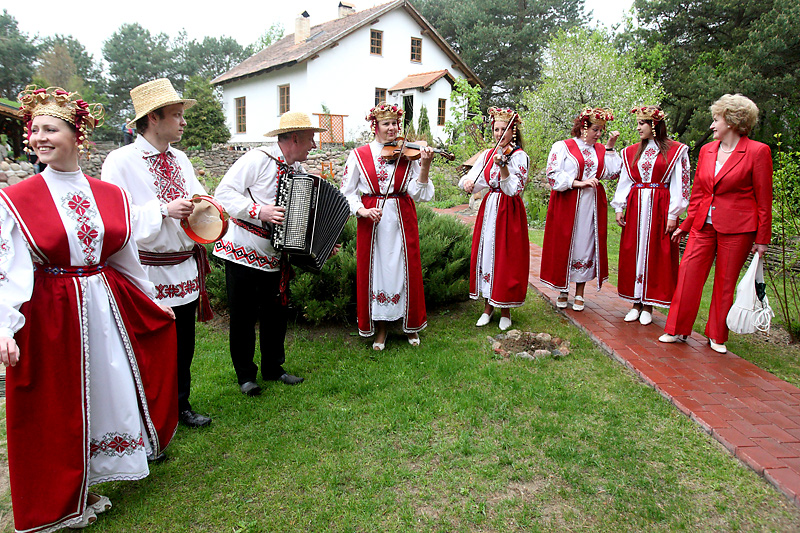 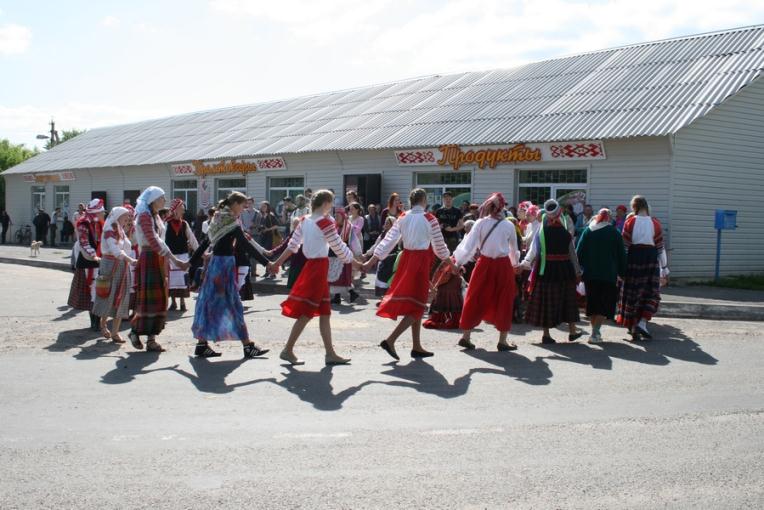 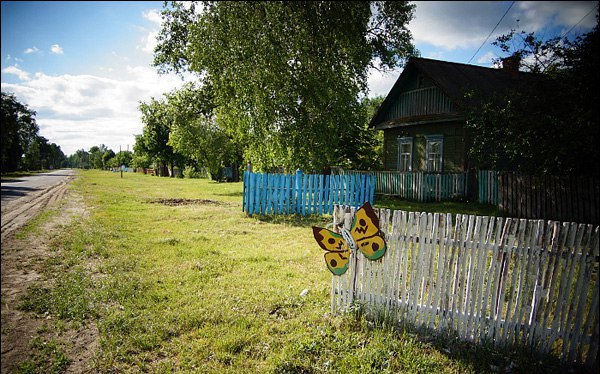 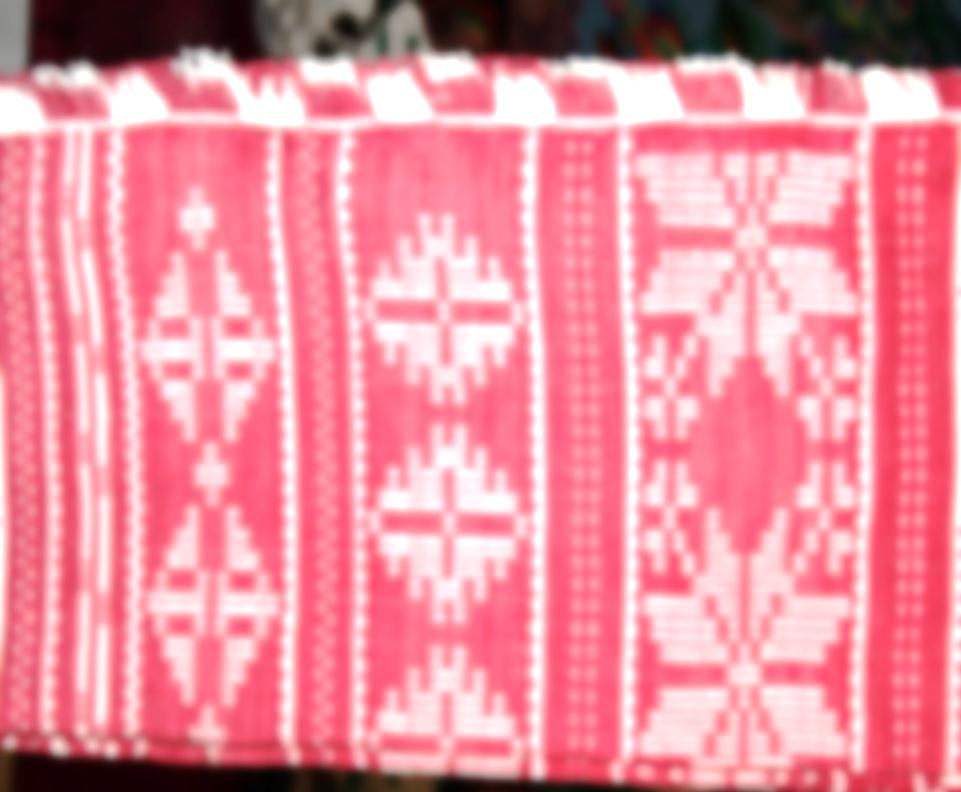 Неглюбка – удивительный по красоте уголок Гомельщины.  Деревня расположена в Ветковском районе Гомельской области. По письменным источникам известна с XVI века как селение в Суражском повете Черниговской губернии.
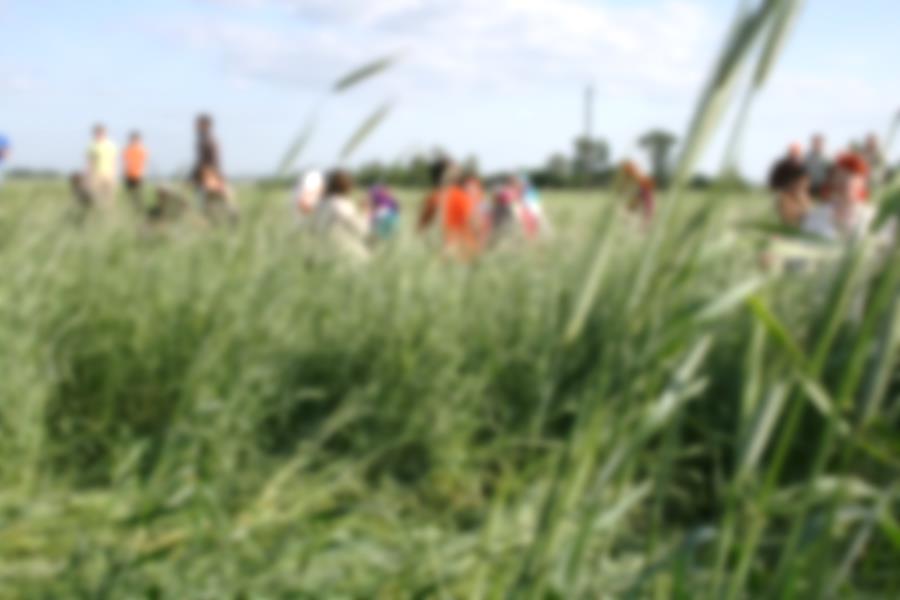 С середины XIX века известна как центр художественного ручного ткачества. Особенную известность приобрели тканые полотенца с древними геометрическими и геометрическо-растительными орнаментами.
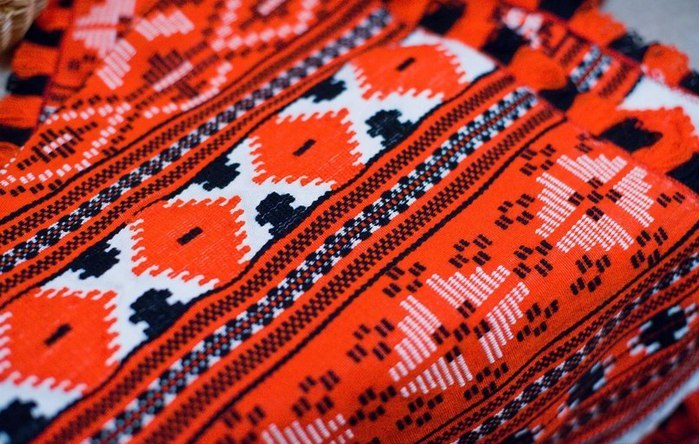 Ручники – неотъемлемая часть древней истории белорусов. На них, по мнению историков, ещё с дохристианских времён женщины создавали своеобразную «программу жизни».
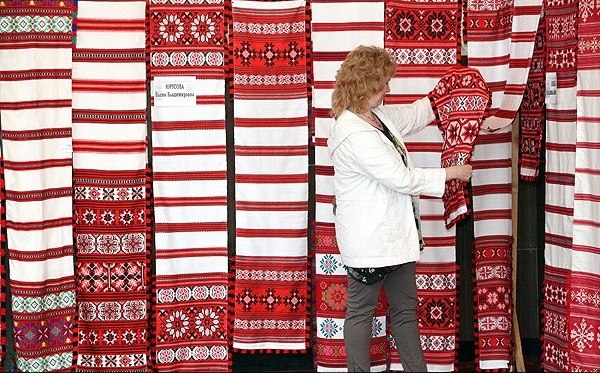 Ручники местных традиций Неглюбщины наполнены символикой и орнаментальными знаками, старейшим из которых более тысячи лет.
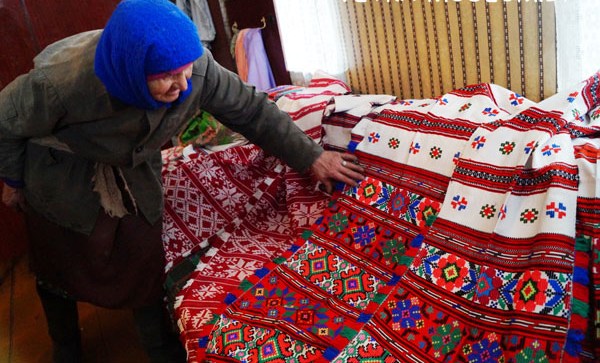 Секреты и традиции ткачества в деревне передаются из поколения в поколение. В приданом каждой невесты были рушники с орнаментами свадьбы, плодородия, продолжения рода, а также с оберегающими орнаментами каждого важного жизненного процесса.
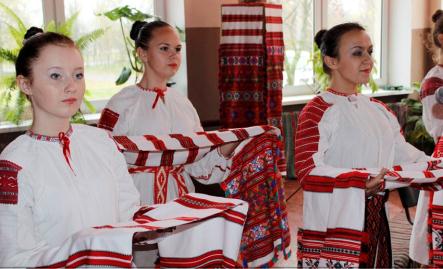 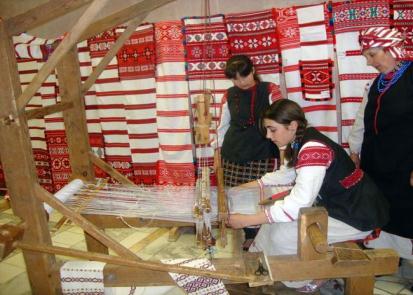 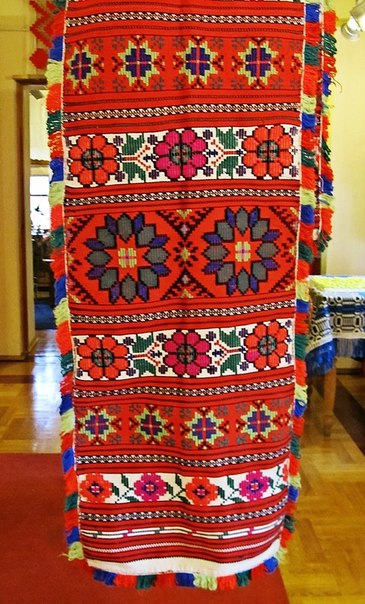 Популярное когда-то в Беларуси ткачество в таком самобытном виде сохранили только в этой деревне. Среди белорусских ручников неглюбские самые богатые. На них можно увидеть более 120 узоров.
Неглюбские ручники способны вылечивать и помогать в делах. Каждый узор на них имеет свой сакральный смысл.
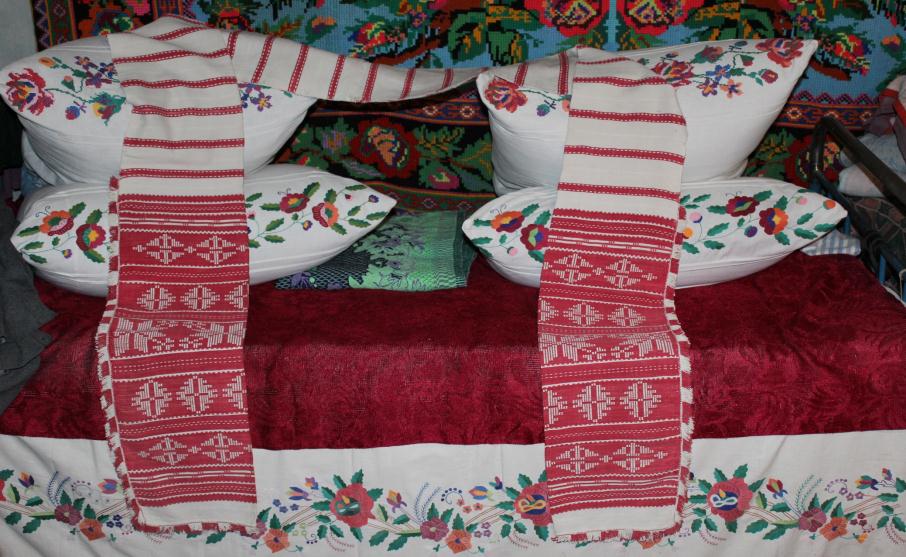 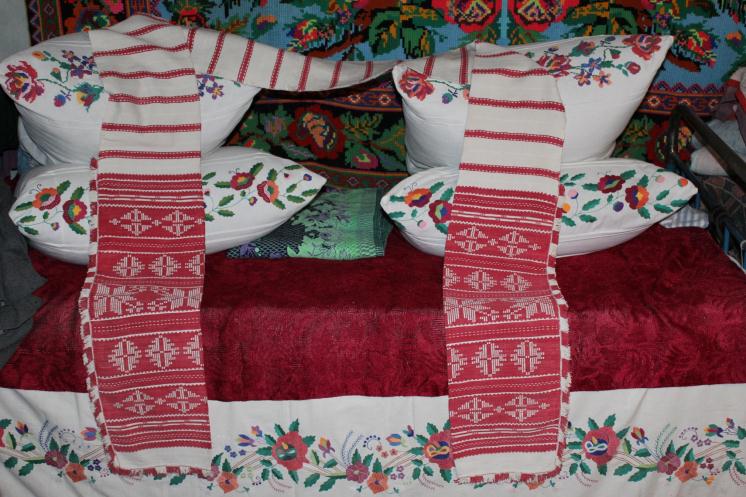 В настоящее время ручники представлены во многих музеях, один из которых – Ветковский музей старообрядчества и народного творчества.
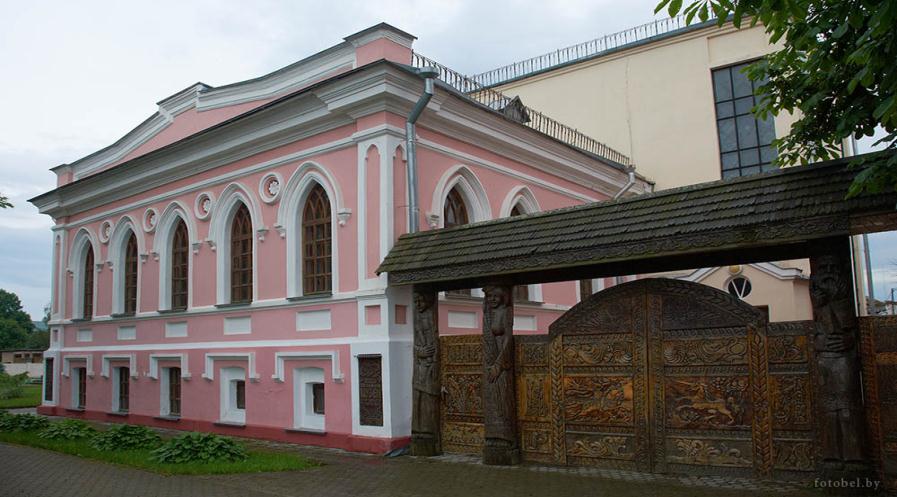 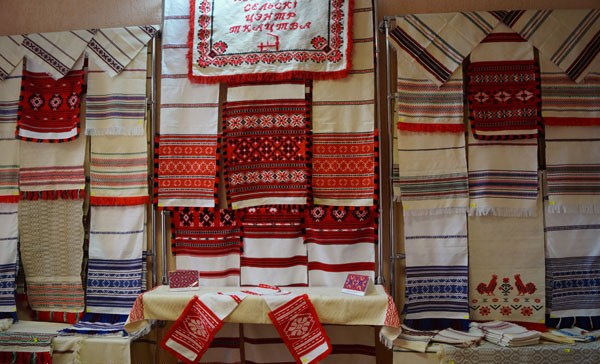 Эксклюзивные изделия приобретают туристы со всего мира.
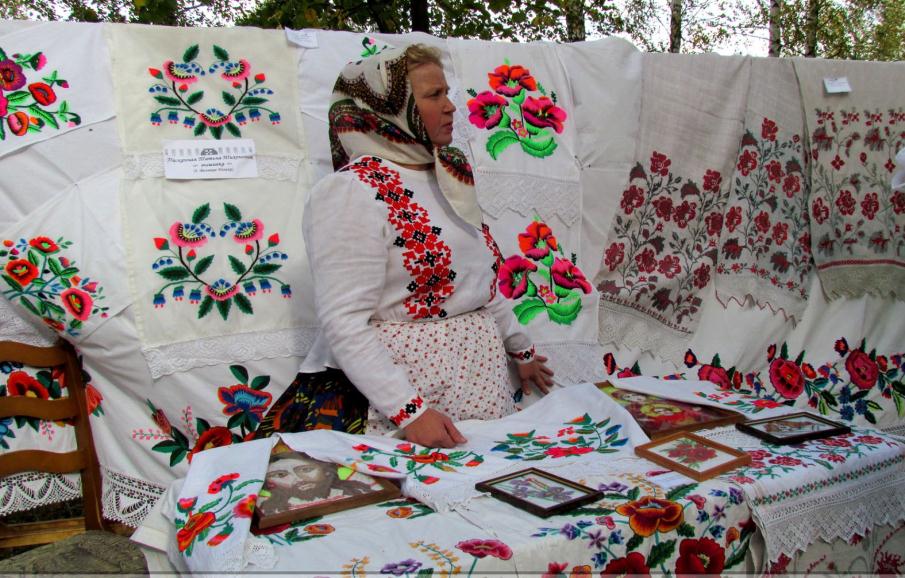 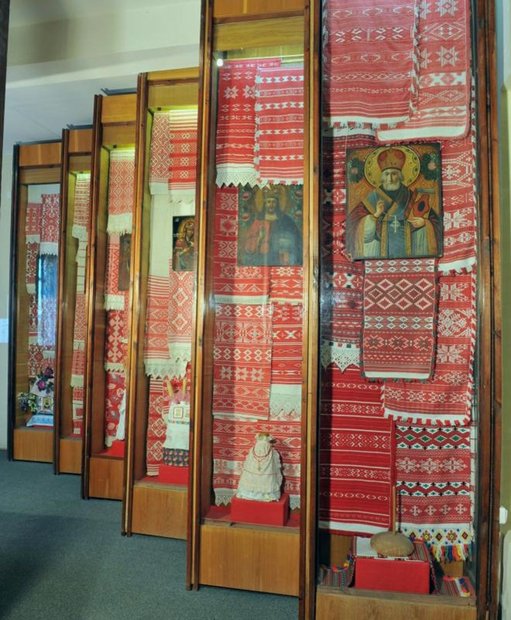 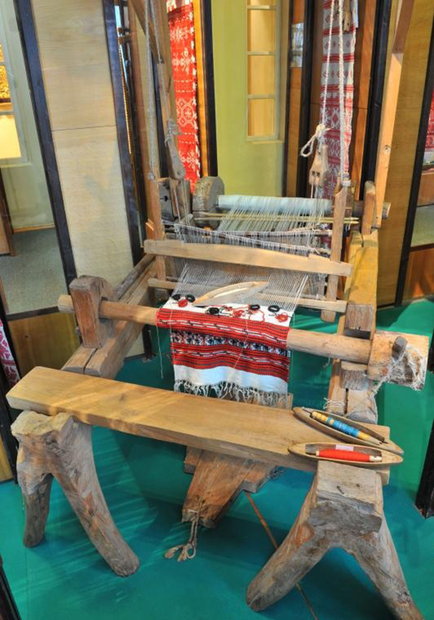 Неглюбские ручники путешествуют по всему миру, являясь участниками международных выставок в Нью-Йорке, Монреале, Токио, Париже, Брюсселе. Американский музей «Метрополитен» приобрёл их для своей коллекции.
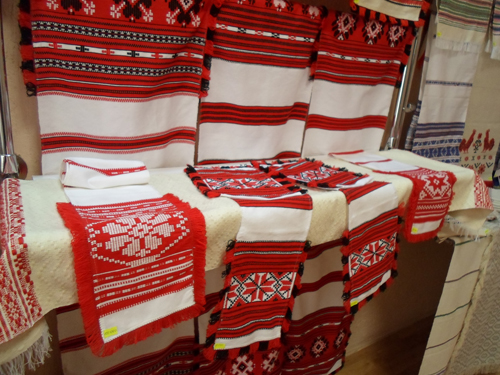 Многими музеями мира Неглюбскому ручнику присуждены золотые медали. Также ручниками украшен один из залов Организации Объединенных Наций.
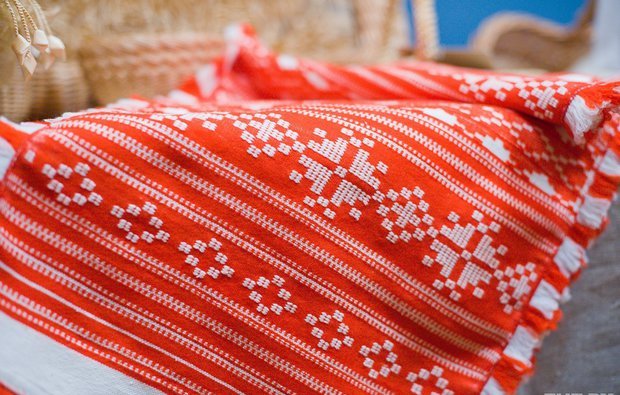 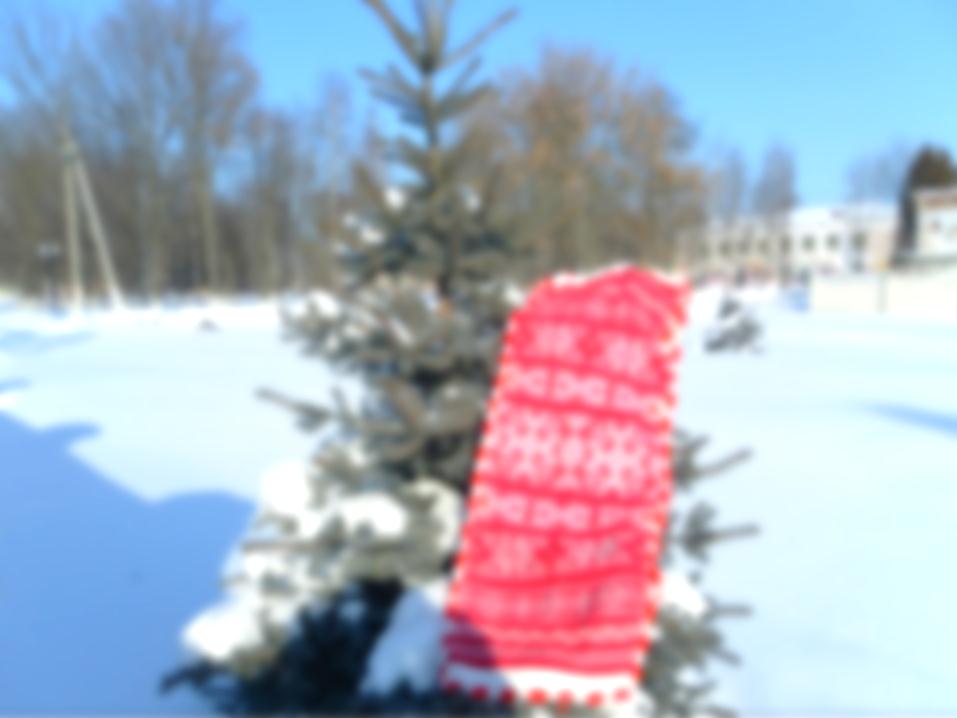 За пределами республики находятся уже тысячи Неглюбских ручников. Пройдет время, и они станут таким же символом Беларуси, как и Слуцкие пояса…
Список использованных источников
http://belarus24.by
http://gp.by
Личные источники информации жителей д.Неглюбка.